AAHRPP + IRB Update
Michael Mahoney
Director of Research Operations and Services
mmahoney@ufl.edu
Association for the Accreditation of Human Research Protection Programs.

Mission:
Protect the rights and welfare of research participants
Promote excellent and ethically sound research by accrediting high quality human research protection programs
231 entities are AAHRPP accredited worldwide
60% universities & 65% medical schools
NIH and Pfizer are AAHRPP accredited 
10 entities in Florida accredited, including:
University of Miami
University of South Florida
University of Central Florida
Florida Department of Health
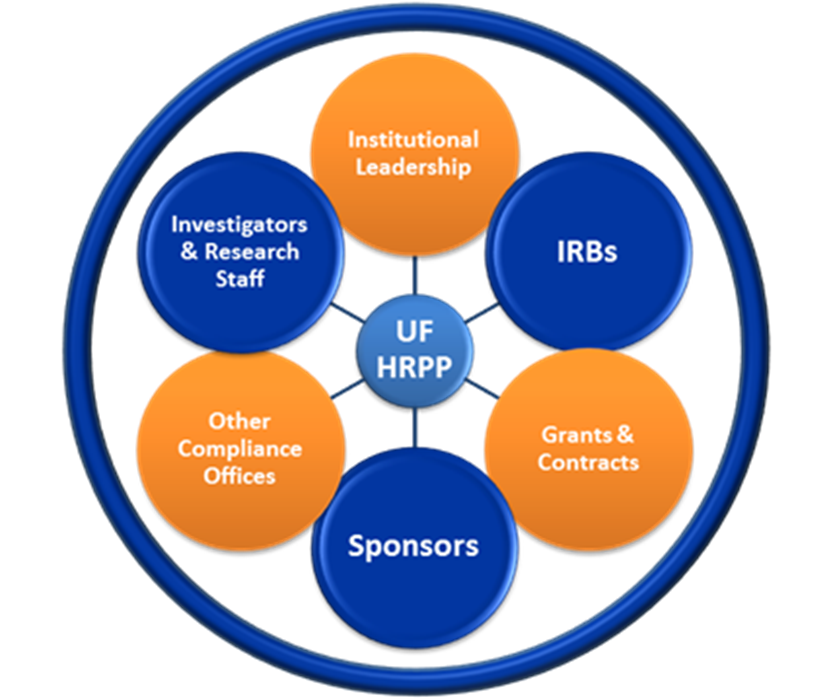 More formalized HRPP
Better defined Structure, Process, & Outcome

More monitoring
Required training
Vulnerable Subjects
Reviewer responsibilities
New Policies & Guidelines
Evaluation of IRB members
Contract language
Sponsors must promptly report info that could
Affect subject safety
Influence conduct of study
Sponsors must DSMB reports to UF (with timeframe)
Sponsor must follow UF P&P for publishing data
Unanticipated Problems
Unexpected; Related to the protocol; New or increased risks to subjects or others
Guideline: Unanticipated Problems Involving Risks to Subjects or Others
Consenting subjects who don’t speak/read English
Translated consent for targeted populations
IRB Short form process (translator alone is insufficient)
Guideline: Obtaining and Documenting Informed Consent of Subjects Who Do Not Speak or Read English
Post Approval Survey
Metrics
No Response Reminder
International Form
Other tools
Initiated May 2017
UF Qualtrics survey  (QI, not research)
myIRB emails link to study team after new study is approved
5 questions:
Which IRB?
Rate our service: staff, reviewers, myIRB, timeliness of review
Problems / suggestions for improvement (open text)
Positive experiences (open text)
Anonymous, but can choose to provide contact info if we have questions
Real time review:
Director Research Operations
Asst Director of IRBs
IRB Chair
Promptly 
Thank respondent if identified
Address issues
Acknowledge recognized staff or reviewers
443 responses to date
Monthly +annual reports for each IRB:
IRB Chairs and Staff
VP for Research
Share with ADRs
Goal: publish on IRB website
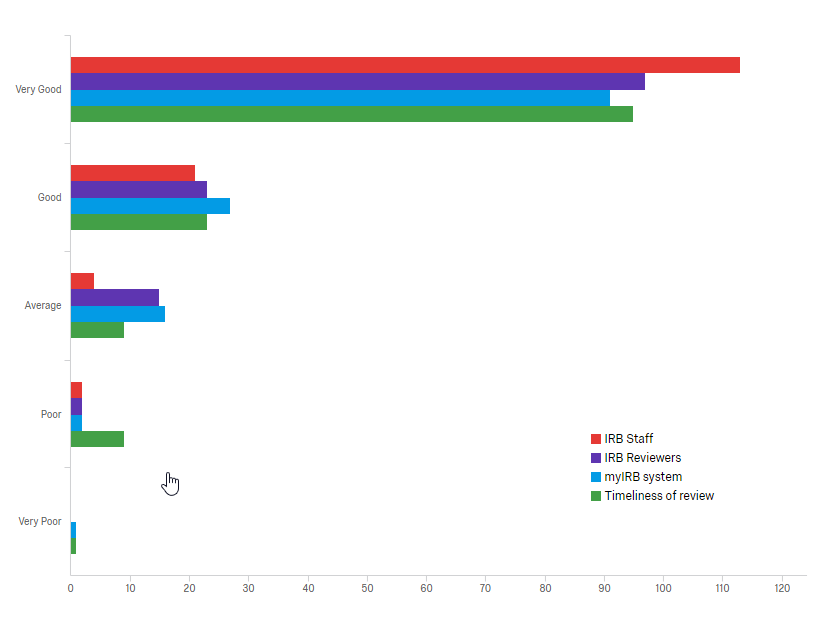 myIRB upgraded to send reminders to study teams
New studies: 30, 60, and 90 days
CRs: 15, 30, and 60
Revisions: 15, 30, 60
Reportable Events: 7, 15, 30
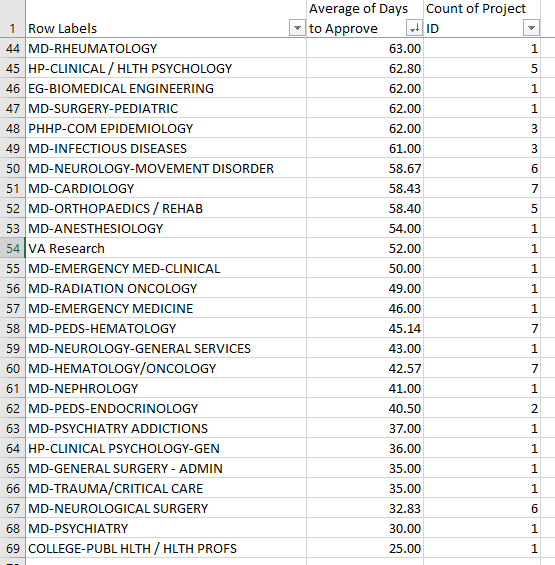 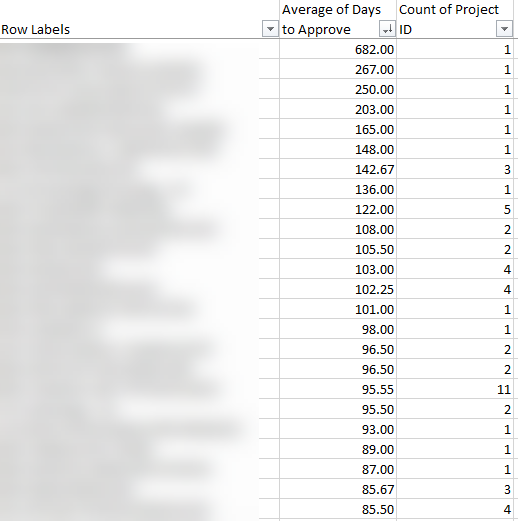 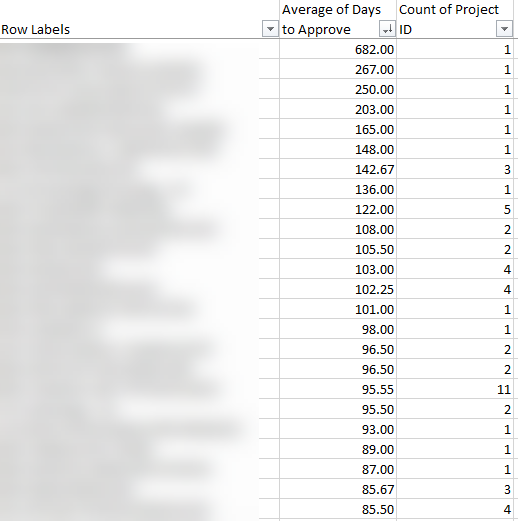 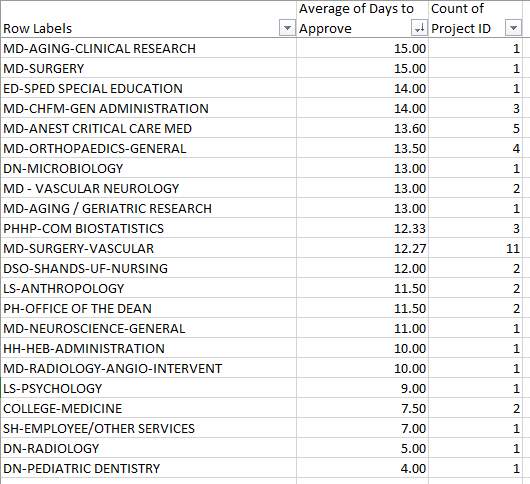 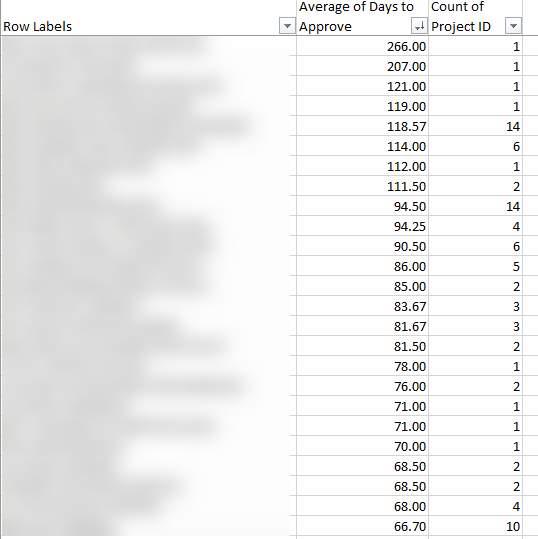 Tool: International Research Involving Human Subjects
Purpose:
Help PI identify additional regulatory requirements
Help direct PI to other UF resources (e.g. UFIC)
Provide institution the information to address non-IRB compliance issues (e.g. IT Security, Export Control, etc).
Fill out and click “submit” to send for Office of Research review
Processed in parallel to IRB, so submit to IRB when ready
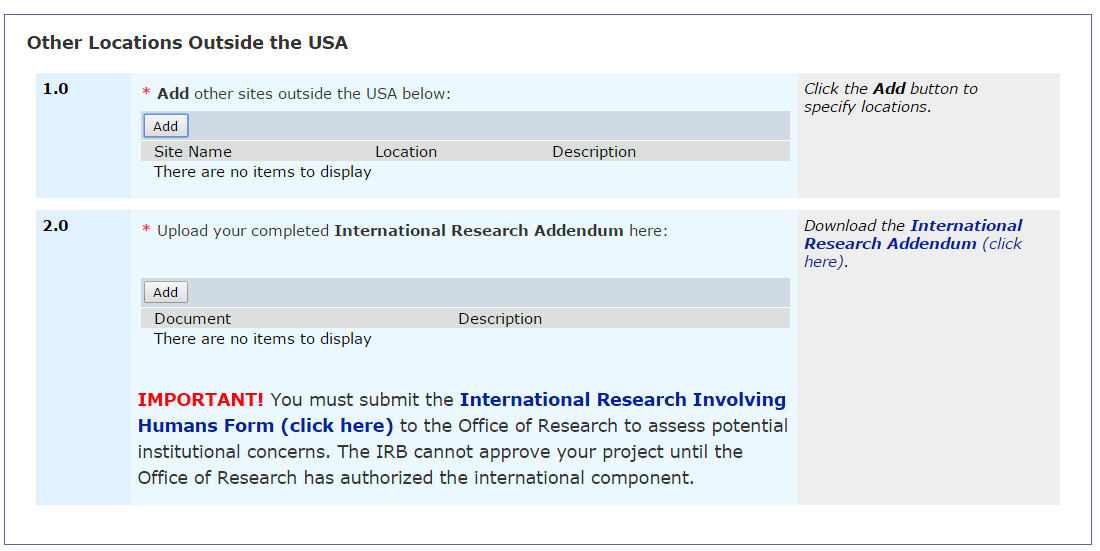 title
Research Portal
http://research.ufl.edu/researchportal/ 
Research Training Utility
http://research.ufl.edu/rtu.html 
New PI form
http://research.ufl.edu/forms/newresearcher.html 
Leaving PI form
http://research.ufl.edu/forms/notification-of-departing-pi.html